Matemática financeira
Unidade 1

Prof. Me. Diego Fernandes Emiliano Silva
1
Referências
HAZZAN, Samuel; POMPEO, José Nicolau. Matemática financeira. 5. ed.. São Paulo: Saraiva, 2005.

SANTOS, João Carlos dos. Matemática financeira. Londrina: Editora e Distribuidora S.A., 2016. (livro institucional)

VIEIRA SOBRINHO, José Dutra. Matemática financeira. 7. ed.. São Paulo: Atlas, 2000.
2
Dica 1
Quem quiser e puder, recomenda-se a compra de uma boa calculadora. Duas boas sugestões para alunos de Administração, Contábeis e afins: 
Calculadora financeira HP-17BII+ 
Calculadora cientifica Casio FX-991ex Classwiz

Observação: O curso é de Matemática Financeira e não de como aprender a mexer na calculadora A, B ou C.  Para isso, cada aluno deverá verificar o manual da calculado que possui, procurar vídeos tutoriais no Youtube, ou cursos específicos.
3
Dica 2
4
Unidade 1
Juros e parcelamentos:
Conceitos básicos
5
Seção 1.1
Juros simples e taxa equivalente
6
Matemática financeira
Ramo da matemática que busca entender e analisar
Evolução e variação do dinheiro ao longo do tempo
Alternativas de investimentos
De financiamentos
Aplicações
7
Capital
Valor aplicado em alguma operação financeira

Conhecido também como
Principal
Valor atual
Valor presente
Valor aplicado
8
Juros
Remuneração do capital

Pode se dar segundo dois regimes
Juros simples
Juros compostos
9
Taxa de juros
Taxa que indica a remuneração pelo o qual o capital foi aplicado

A taxa é expressa em períodos
50% a.a. (ao ano)
30% a.s. (ao semestre)
20% a.q. (ao quadrimestre)
15% a.t. (ao trimestre)
5% a.m. (ao mês)
0,05% a.d. (ao dia)
Etc.
10
Montante
Resultado futuro de uma operação financeira

Também conhecido como valor futuro
11
Fatores
Toda operação financeira depende de uma série de aspetos. Os principais são:
Riscos: Probabilidade de operação não se concretizar
Despesas operacionais: Custos contratuais e tributários para formalizar operação
Inflação: perda do poder aquisitivo da moeda
Ganho: Lucro que pessoa deseja auferir
12
Capitalização simples
Fórmulas:
Legendas
13
Revisão básica
14
Exemplo 1
Qual o valor do juros correspondentes a um empréstimo de R$ 10.000,00 pelo prazo de 5 meses, sabendo-se que a taxa cobrada é de 3% ao mês? (VIEIRA SOBRINHO, p. 22, 2000).
15
Exemplo 2
Um capital de R$ 25.000,00, aplicado durante 7 meses, rende juros de R$ 7.875,00. Determinar a taxa correspondente. (VIEIRA SOBRINHO, p. 22, 2000).
16
Exemplo 3
Sabendo-se que os juros de R$ 6.000,00 foram obtidos com a aplicação de R$ 7.500,00, à taxa de 8% ao trimestre, pede-se que se calcule o prazo. (VIEIRA SOBRINHO, p. 23, 2000).
17
Exemplo 4
Um empréstimo de R$ 23.000,00 é liquidado por R$ 29.200,00 no final de 152 dias. Calcular a taxa mensal de juros. (VIEIRA SOBRINHO, p. 23, 2000).
18
Taxa equivalente em juros simples
19
Taxa equivalente em juros simples
...
...
...
...
...
...
0
1 período
20
Tabela para conversão de tempo(juros comercial – ano com 360 dias)
21
Exemplo 5
Em juros simples, qual a taxa trimestral equivalente a 15% a.a.?
22
Exemplo 6
Em juros simples, qual a taxa anual equivalente a 2% a.t.?
23
Exemplo 7
Uma pessoa realiza uma compra de um bem, cujo valor à vista é de R$ 1.500,00. Ela dá uma entrada de R$ 400,00 e financia o restante em 2 meses. Sob uma taxa de juros simples de 24% a.a., pede-se para determinar o montante de juros pago na operação.
24
25
Exercícios para praticar (fonte: Vieira Sobrinho, 2000, p. 30-31)
Determinar quanto renderá um capital de $ 60.000,00 aplicado à taxa de 24% ao ano, durante sete meses. 

Um capital de $ 28.000,00, aplicado durante 8 meses, rendeu juros de $ 11.200,00. Determinar a taxa anual. 

Qual o valor dos juros contidos no montante de $ 100.000,00, resultante da aplicação de certo capital à taxa de 42% a.a., durante 13 meses? 

Em quanto tempo um capital de $ 800,00, aplicado à taxa de 0,1% ao dia, gera um montante de $ 1.000,00? 

Em quantos dias um capital de $ 270.420,00 produzirá juros de $ 62.304,77 a uma taxa de 5,4% ao mês? 

Calcular o valor do capital, que aplicado a uma taxa de 6,2% ao mês, por 174 dias, produziu um montante de $ 543.840,00.
26
Seção 1.2
Séries de juros simples
27
Por que é importante...
Compras com ou sem entrada

Saldo restante liquidado em uma série de parcelas periódicas iguais

Quanto será que pagaríamos em cada parcela?

Esse questionamento será respondido na aula de hoje.
28
Fórmula básica
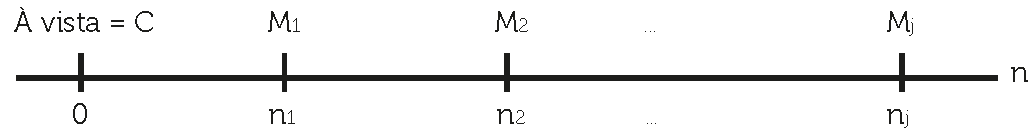 29
Exemplo 1
Um aluno deseja comprar uma calculadora para as aulas de matemática financeira, cujo preço à vista é R$ 360,00. O parcelamento será realizado sob uma taxa de juros simples de 2,5% a.m., durante 3 meses. Determine o valor das parcelas.
30
Exemplo 2
Um produto foi adquirido com entrada de R$ 100,00 e o restante foi quitado em duas parcelas mensais e iguais de R$ 250,00. Sabendo que na transação foi praticada taxa de juros simples de 60% a.a., qual o valor do produto à vista?
31
Exercícios para praticar
Um produto foi adquirido com entrada de R$ 150,00 e o restante foi quitado em duas parcelas mensais e iguais de R$ 250,00. Sabendo que na transação foi praticada taxa de juros simples de 2% a.m., qual o valor do produto à vista? 

Um aluno deseja comprar um PC, cujo preço à vista é R$ 1.500,00. O parcelamento será realizado sob uma taxa de juros simples de 3% a.m., durante 3 meses. Determinar o valor das parcelas.
32
Seção 1.3
Juros compostos e taxa equivalente
33
Por que é importante
Regime de capitalização composta ou exponencial é o mais usado nas operações financeiras...

Neste regime os juros são incorporados ao principal em cada período considerado...

Conhecido como juros sobre juros
34
Fórmulas básicas
Fórmulas
Legendas
35
Exemplo 1
Calcular o montante de uma aplicação financeira de R$ 30.000,00, pelo prazo de 5 meses, à uma taxa de juros de 5% a.m..
36
Exemplo 2
No final de 3 anos, um empréstimo gera um pagamento de R$ 150.000,00. Sabendo-se que a taxa de juros contratada foi 2,5% a.m., pergunta-se: Qual foi o valor emprestado?
37
Exemplo 3
Uma calculadora, cujo preço à vista é R$ 750,00, foi financiada sem entrada e seu pagamento foi realizado no final do 6 mês em uma única prestação de R$ 875,36. Qual foi a taxa cobrada pela loja?
38
Exemplo 4
Um capital C é aplicado a uma taxa de juros composto de 4% a.m.. Qual o prazo necessário para que o investidor dobre o seu capital?
39
Quando não sabemos o valor do período, resolvemos por logaritmo
40
Exemplo 5
Determinar:
Taxa anual equivalente a 3% a.m.. 
(3% a.m. = 0,03 a.m.,  a.a. = ?)
Taxa diária equivalente a 60% a.a.. 
(60% a.a. = 0,6 a.a., a.d. = ?)
41
Exemplo 6
Qual a taxa mensal de juros cobrada num empréstimo de R$ 52.000,00 para ser quitada por R$ 82.000,00 no prazo de 252 dias?
42
Observação
43
Exemplo 7
Foi feita uma aplicação de R$ 18.000,00 num título de renda fixa com vencimento em 82 dias, a uma taxa de juros de 68% a.a.. Qual o valor a ser resgatado?
44
Exercícios para praticar
Determinar o montante no final de 13 meses, resultante da aplicação de um capital de R$ 100.000,00 à taxa de 3,82% a.m..

Uma aplicação de R$ 20.000,00 aplicada a uma taxa de juros de 2,36% a.m. pode ser resgatada por R$ 34.455,00 depois de quanto tempo? 

Qual o valor, que aplicado a uma taxa de 14% a.t. durante 186 dias produz um montante de R$ 5.400,00? 

Uma aplicação rende 0,125% a.d.. Em que prazo um investidor poderá receber o dobro do que aplicou?
45
Seção 1.4
Séries de juros compostos
46
Por que é importante...
Compras com ou sem entrada

Saldo restante liquidado em uma série de parcelas periódicas iguais

Quanto será que pagaríamos em cada parcela?

Esse questionamento será respondido na aula de hoje.
47
Fórmula básica
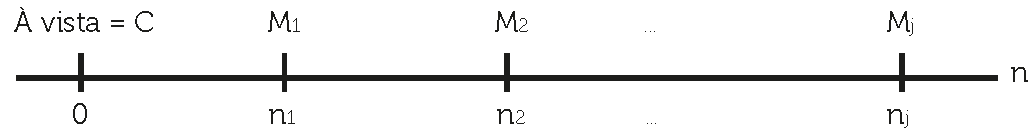 48
Exemplo 1
Um aluno deseja comprar uma calculadora para as aulas de matemática financeira, cujo preço à vista é R$ 360,00. O parcelamento será realizado sob uma taxa de juros compostos de 2,5% a.m., durante 3 meses. Determine o valor das parcelas.
49
Exemplo 2
Um produto foi adquirido com entrada de R$ 100,00 e o restante foi quitado em duas parcelas mensais e iguais de R$ 250,00. Sabendo que na transação foi praticada taxa de juros compostos de 60% a.a., qual o valor do produto à vista?
50
Exemplo 3
Pedro comprou uma impressora de R$ 1.300,00, pagou uma entrada de R$ 300,00 e financiou o restante em duas parcelas mensais nos valores de R$ 650,00 e R$ 450,00, respectivamente. O contrato foi celebrado sob regime de juros compostos. Determinar a taxa de juros.
51
Exercícios para praticar
Um produto foi adquirido com entrada de R$ 150,00 e o restante foi quitado em duas parcelas mensais e iguais de R$ 250,00. Sabendo que na transação foi praticada taxa de juros composta de 2% a.m., qual o valor do produto à vista? 

Um aluno deseja comprar um PC, cujo preço à vista é R$ 1.500,00. O parcelamento será realizado sob uma taxa de juros compostos de 3% a.m., durante 3 meses. Determinar o valor das parcelas. 

Pedro comprou um PC de R$ 1.500,00, pagou uma entrada de R$ 500,00 e financiou o restante em duas parcelas mensais e iguais no valor de R$ 650,00. O contrato foi celebrado sob regime de juros compostos. Determinar a taxa de juros.
52